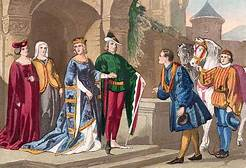 Средновековие
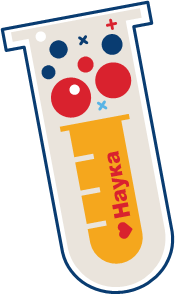 Обобщение
2
Литературни жанрове през Българското средновековие
Поетически                            Ораторски                               Прозаически
Богослужебна поезия (химнография)
Небогослужебна поезия
Кратки поучителни разкази и басни
Документи
Агиография
Поучително слово (проповед)
Полемично слово
Житие
Похвално слово
Разказ за мощи
Апология
Изобличително слово
Пространно
Кратко
3
Периодизация на старобългарската литература
Долитературен етап – каменни надписи от прабългари и славяни, написани на гръцки или с руни;
Първи етап на старобългарската литература – от епохата на Първата българска държава – 886-1018г.;
Втори етап – литература от епохата на византийското владичество, апокрифи . 1018-1187г.;
Трети етап – литература на Второто българско царство и начало на османското владичество – 1187-нач. На XVв.;
Четвърти етап – литература от епохата на османското владичество – XV-XVIII век (1762г.)
4
Старобългарските творби
5
„За буквите" е:
      A) похвално слово 
      Б) житие
      B) полемично слово 
      Г) поучително слово
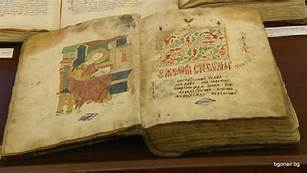 Кой сюжет НЕ е от Стария завет?      
      A) Тайната вечеря
      Б) Сътворението на света и човека
      B) Грехопадението на Адам и Ева
      Г) Братоубийството на Авел от Каин
6
Кои са основните ценности през Средновековието?    
    
      A) Умереност, която се изразява в грижата на човека за радостите на тялото и душата му.
      Б) Вяра в Бога и стремеж към спасението на душата.
      B) Стремеж на човека към героични дела и подвизи, чрез които ще се превърне в пример и ще остане в паметта на поколенията. 
      Г) Активно участие на човека в устройството и в живота на държавата.
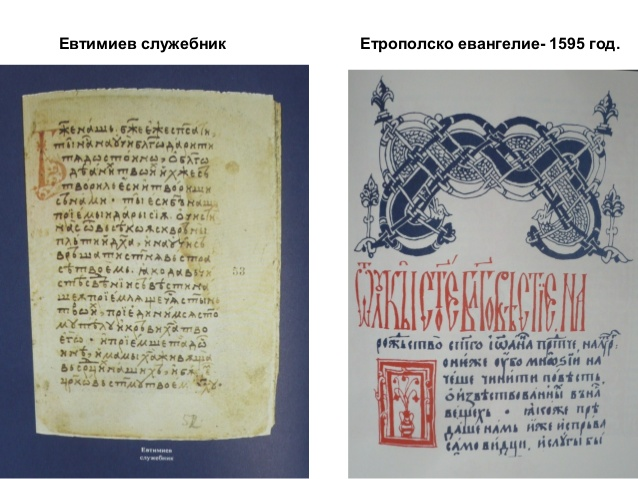 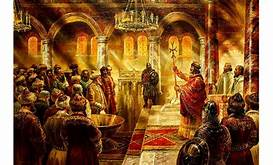 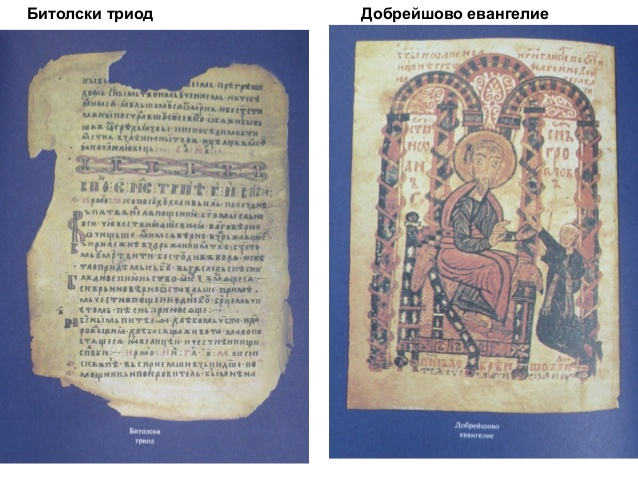 Българската средновековна литература НЕ е: 
      A) нормативна 
      Б) религиозна
      B) модерна
      Г) хилядолетна
7